Татарстан Республикасы Зеленодол муниципаль районының “Гомуми  төрдәге № 31“Чишмә” балалар бакчасы” муниципаль  мәктәпкәчә белем бирү бюджет учреждениесе”
Зурлар төркемендә озакка сузылган 
проект эшчәнлеге
 «Икмәк – яшәү терәге»

                                                           Әзерләде югары квалификация 
                                                                       категорияле тәрбияче
                                                                       Вафина Ф. В.

Зеленодол шәһәре, 2013 ел
Проектның эшчәнлеге: информацияле тикшеренү, танып белү, иҗади эзләнү.
Предметлы – эчтәлекле өлкәләре: танып белүне үстерү, экология,  хезмәт.
Катнашучылар саны: төркем белән.
Үткәрү вакыты  -  2 ай.
Характер буенча контакт (урап алу дәрәҗәсе): белем бирү учереждениесе рамкаларында.
Проектны оештыруның төп формасы:  фәнни – тикшеренү эшчәнлеге, предметлы үстерү тирәлеген җиһазландыру, әти-әниләр белән эш.
Проблема:
Балага икмәк игү процессы турында бербөтен күзаллауны эзләп табарга ничек булышырга, бу процесста зурларның хезмәт эшчәнлегенең мөһимлеген аңлап төшенеп җитәргә, икмәк - ул бик күп кешеләрнең  хезмәт нәтиҗәсе булуы турында балаларны мәҗбүр итмичә нәтиҗә чыгарырга этәрү.
Максат: Мәктәпкәчә яшьтәге зурлар төркеме балаларында танып белү, тикшеренү процессында һәм иҗади-сәнгать эшчәнлегендә фәнни – экологик белемнәрен формалаштыру.
Бурычлар:
Ипинең ничек итеп кешенең өстәленә килүе, икмәкне үстерү процессы турында балаларда беренчел күзаллау бирү;
Мәктәпкәчә яшьтәге балага аңларлык итеп бөртекле үсемлекләрне үстерү үзенчәлекләре турында элементар экологик белемнәрен формалаштыру;
Төрле шартларда һәм туфракта орлыкларның үсүен күзәтү осталыгын һәм күнекмәләрен формалаштыру;
Хезмәт нәтиҗәсен бәяләү өчен аның мөһимлегенә һәм кыйммәтенә, икмәк һәм иген игүчеләр турында үзләренең уй-фикерләренә нигезләнеп сөйләм-исбатлаү осталыкларын куллануны  формалаштыру;
Икмәк үстерүгә бәйле булган һөнәр ияләренә, табигать дөньясына танып белү кызыксынучанлыгын үстерү;
Эштә ашамлыкларны (он, тозлы камыр, токмач әйберләре) кулланып иҗади сәләтләрен үстерү;
Икмәккә, бөтен бер табигатькә карата эмоциональ – уңай, сакчыл, кайгыртучан мөнәсәбәт тәрбияләү.
Проект идеясе: 
    Балаларга икмәкнең табынга нинди урау юллар белән килүен һәм аның һәркемгә кирәклеген аңлату.
Проектта катнашучылар: 
  МБДОУ №31 «Чишмә» зурлар төркеме балалары.
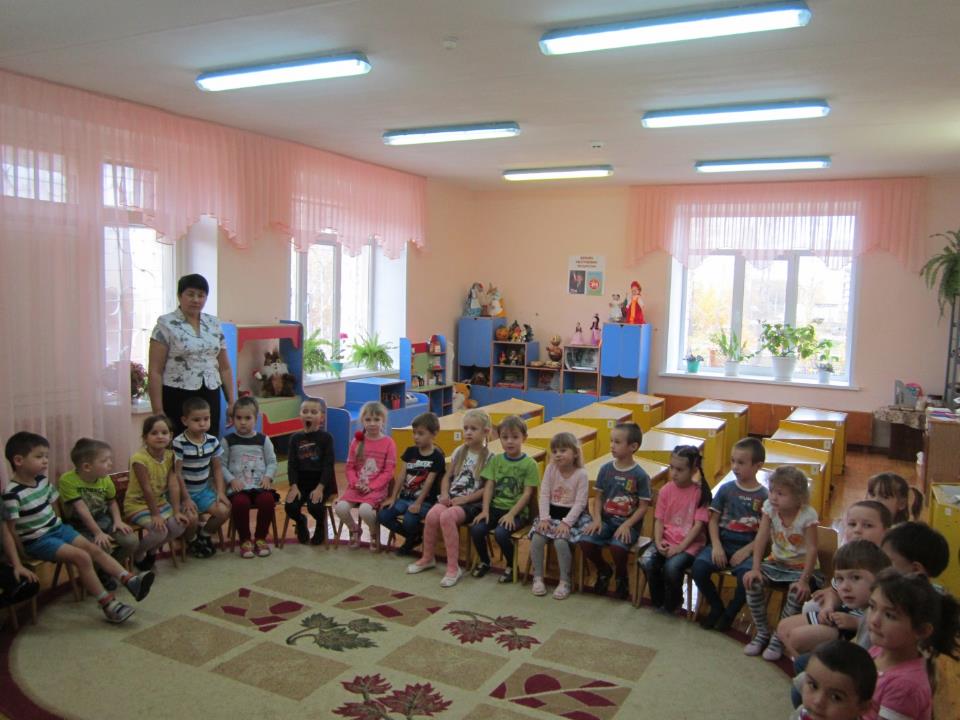 Көтелгән нәтиҗәләр:
Балаларда танып белү активлыгын, иҗади сәләтләрен үстерү;
Сүзлек запасын активлаштыру һәм тулыландыру, сөйләм – исбатлауны үзләштерү, икмәк һәм бөртек производствосы белән бәйле булган һәр төр хезмәт эшчәнлегенә бәясен дөрес нигезли белү;
Хәлдән килгәнчә булышырга омтылыш, зурлар хезмәтенә ныклы кызыксынучанлык булдыру;
Хезмәтнең төрле төрләре арасындагы бәйләнешне билгели белү;
Экспериментлар алымнарын һәм ысулларын үзләштерү;
Кешенең хуҗалык эшчәнлеге турында элементар күзаллауны устерү, ипине бәрәкәтле куллануны тәрбияләү;
Балаларны бөртекле үсемлекләрне үстерүнең үзенчәлекләре белән таныштыру, бөртекле культураларның аермасы һәм охшаш билгеләрен табу, ипигә карата сакчыл караш тәрбияләү;
Элементар тәҗрибә эшен үткәрергә өйрәтү (төрле шартларда орлыклар үсүе) төрле инструментлар һәм эш кораллары белән эшләү алымнарын үзләштерү;
Балаларның иҗатта үз-үзләрен күрсәтүе.
Проект барышы
1 ЭТАП – әзерлек (проектны эшкәртү) 
2 атна.
     Педагоглар эшчәнлеге:
проблеманы билгеләү, максат һәм бурычлар;
мероприятиенең перспектив планын төзү;
эшләү методларын билгеләү;
методик, фәнни-популяр һәм матур әдәбият, иллюстрацияле материаллар сайлау;
балаларның иҗади һәм продуктивлык эшчәнлеге өчен материаллар сайлау;
театр һәм уен эшчәнлеге өчен атрибуттлар, уенчыклар, материаллар сайлау;
 
Уртак эшчәнлек:
балаларның аңына аңлаешлы һәм аларның тәҗрибәләренә якын булган проблемалы ситуациягә кертү;
проектның тематикасына карата тотрыклы кызыксынучанлык формалаштыру;
актуаль һәм көч җитәрлек бурычлар тезмәсен билгеләү;
2 ЭТАП – тикшеренү (проектны үтәү)4 атна.
Белемне, осталыкны, сәләтне формалаштыру, аерым алганда олылар ярдәме белән һәм мөстәкыйль рәвештә проблеманы чишү.
3 этап – йомгаклау(гомумиләштерү)
2 атна:
куелган максатка ирешү һәм алынган нәтиҗәне анализлау;
эш нәтиҗәләрен гомумиләштерү, йомгаклау;
проект буенча эш процессында җыелган материалларны гомумиләштерү, төркемдә ипинең мини-музеен ачу;
йомгаклау этабы: ачык чара “Башакның сәяхәте”.
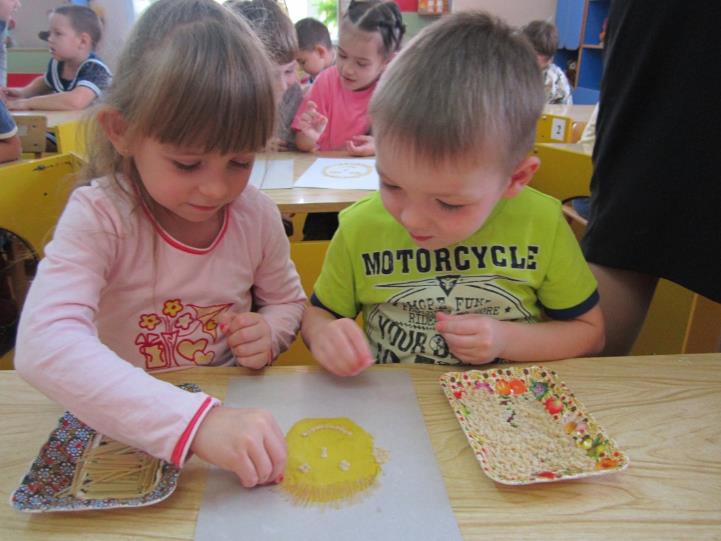 “Макаронлы портретлар”
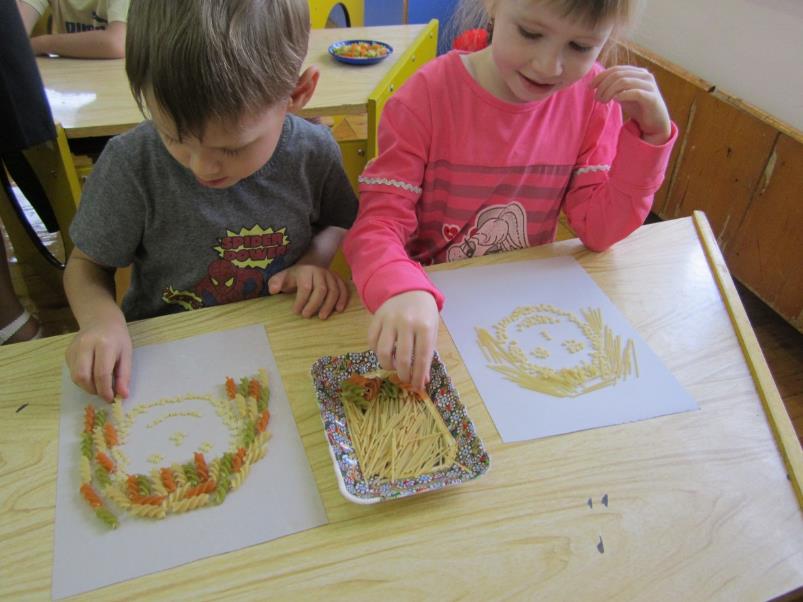 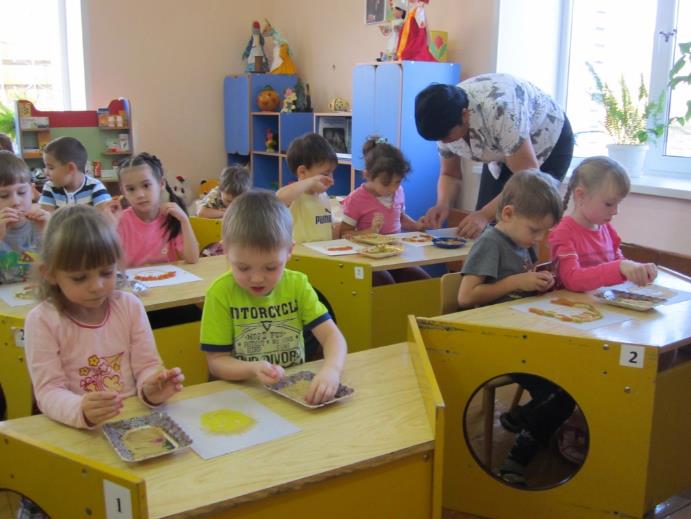 “Мин пешерәм, пешерәм!”
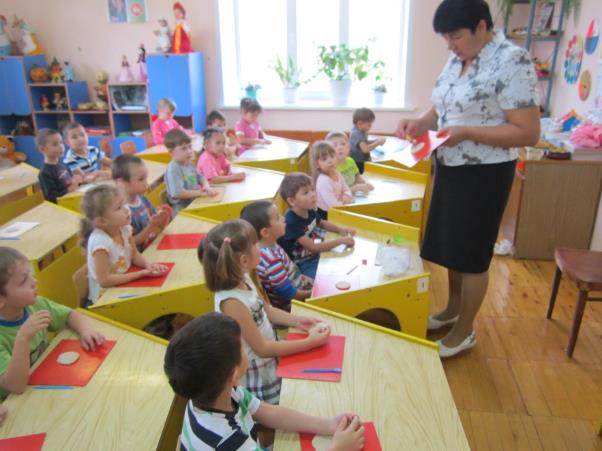 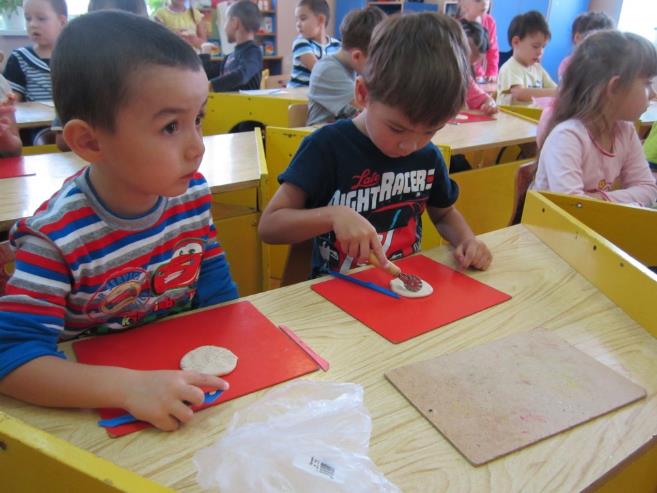 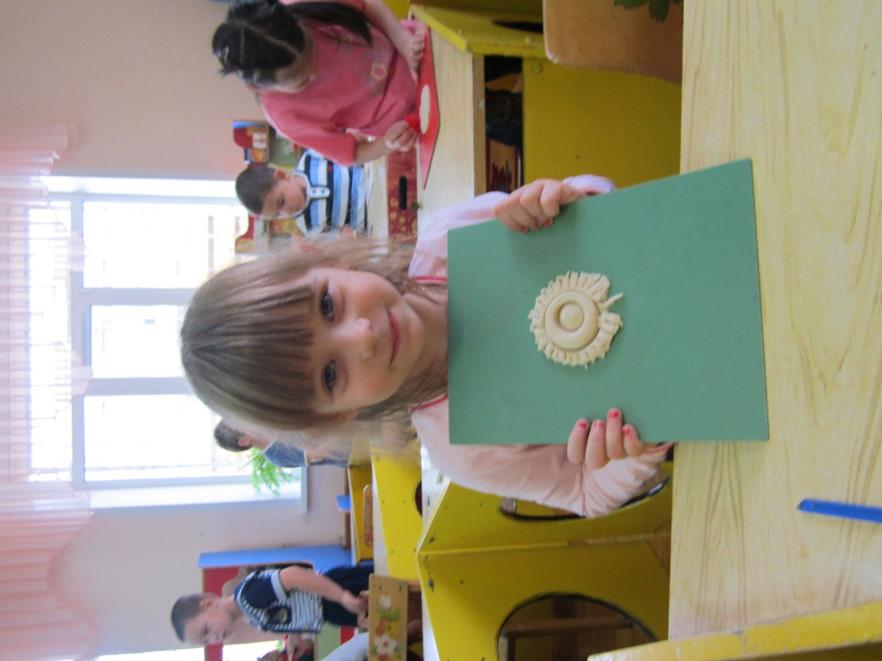 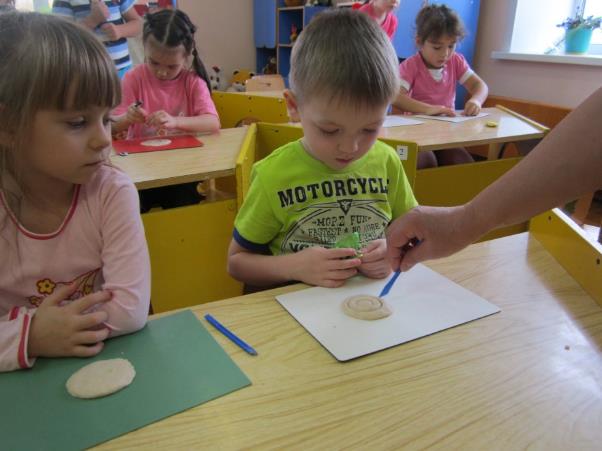 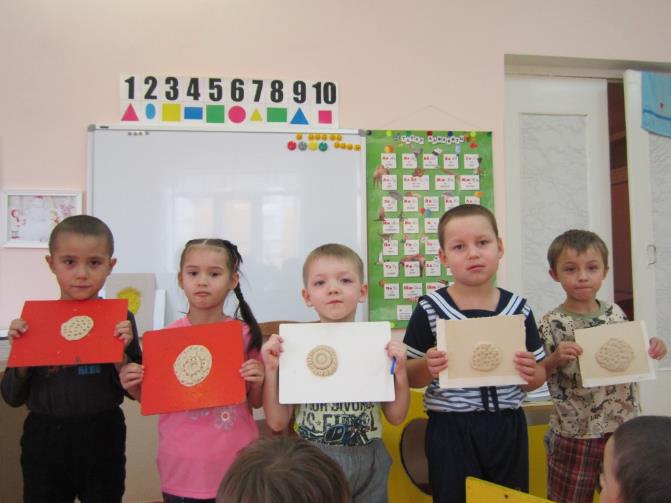 Дидактик уен: “Ал һәм әйт”
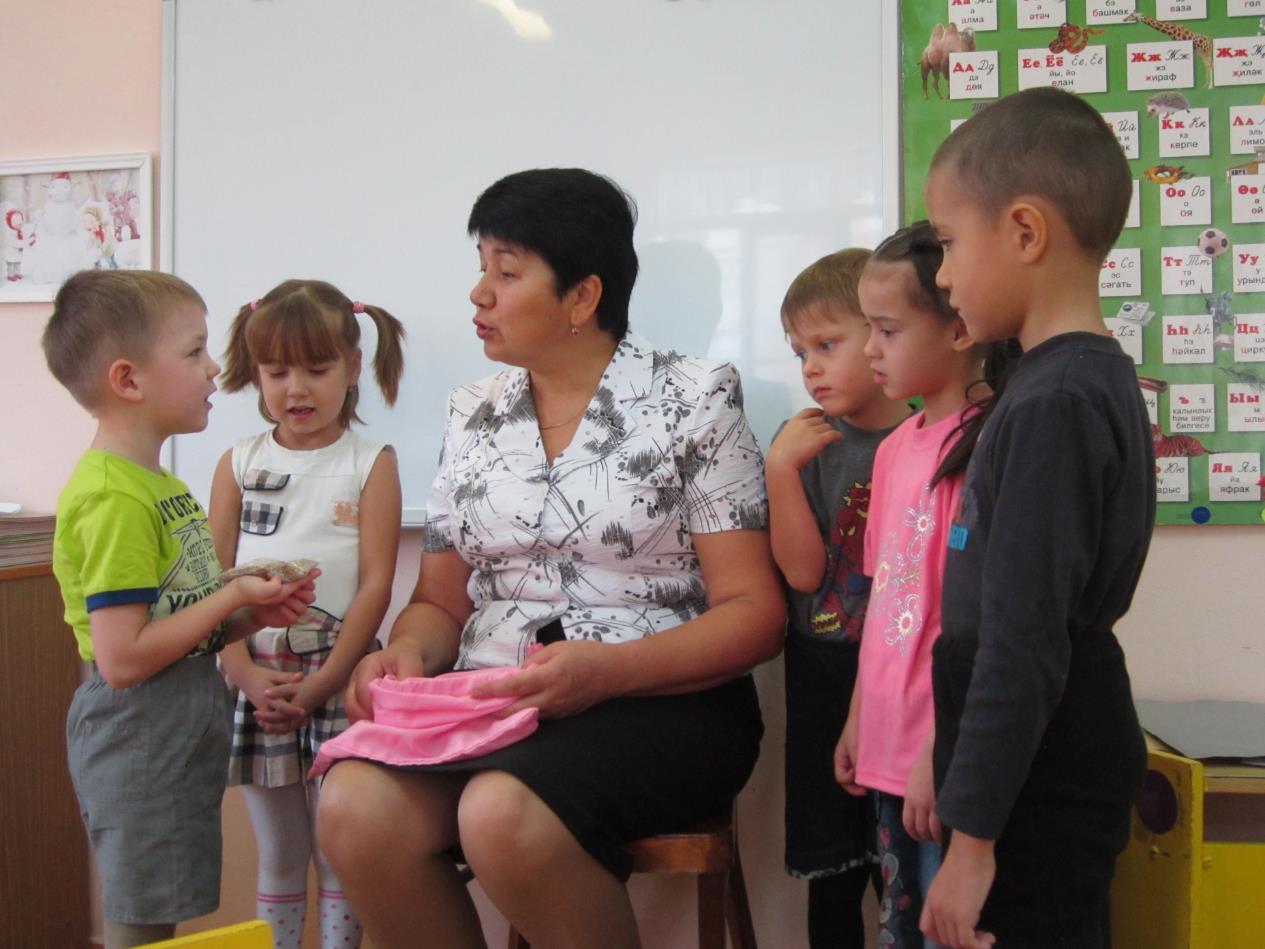 Дидактик уен: “Кыр эшләренең төрләре”
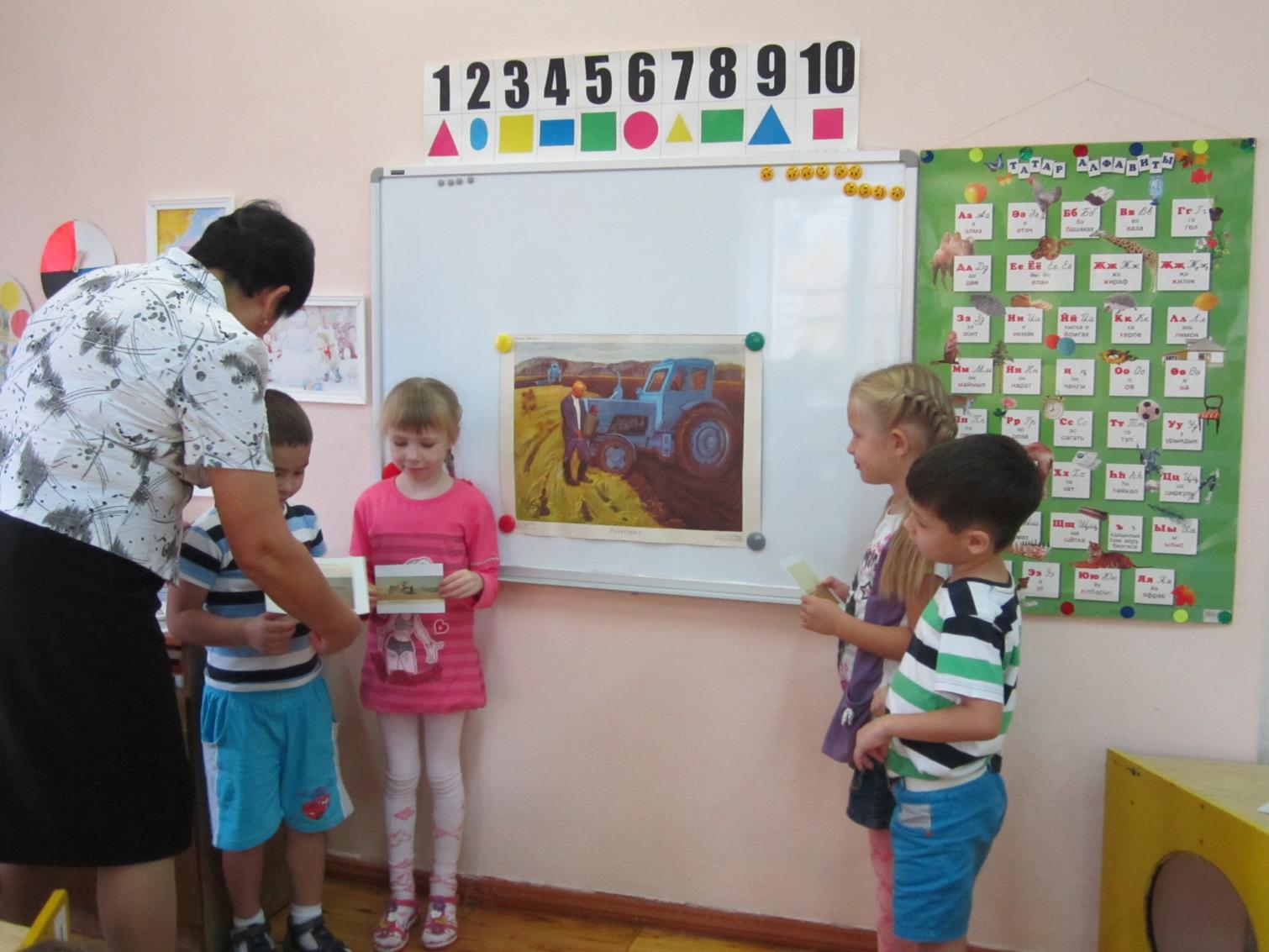 Дидактик уен: “Тәртип буенча тезеп чык һәм сөйлә”
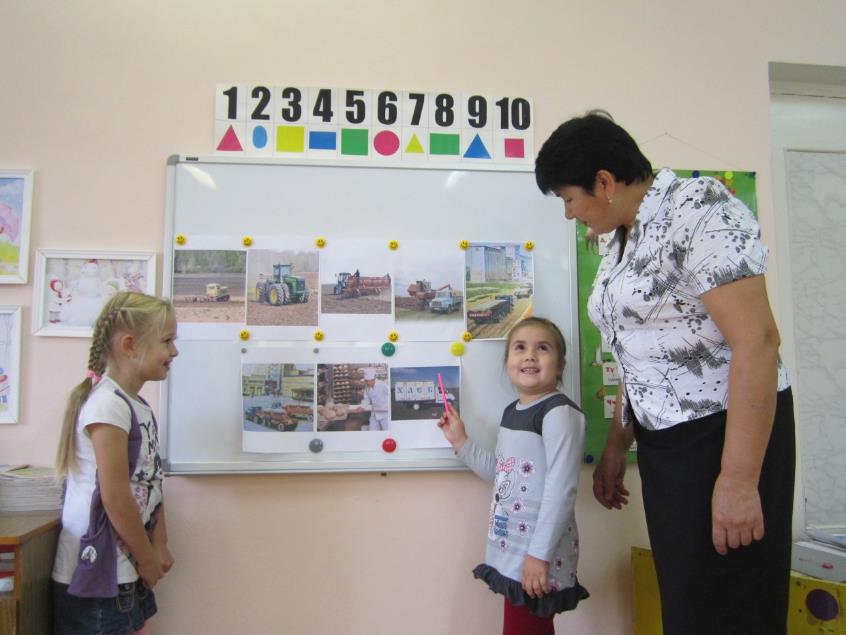 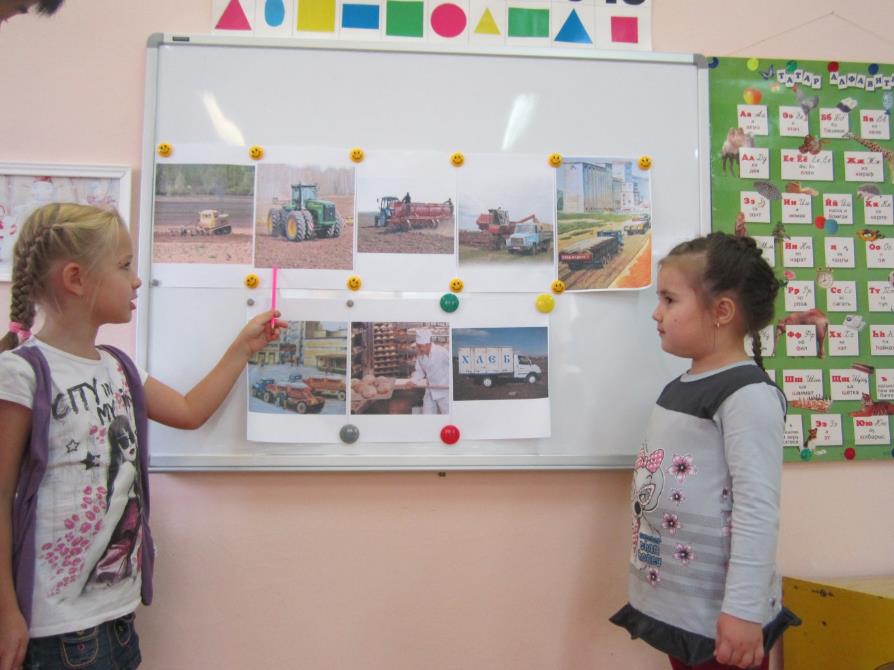 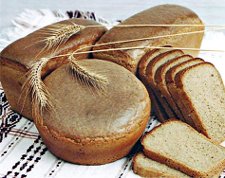 “Ни өчен бөртекне җиргә чәчәләр?”
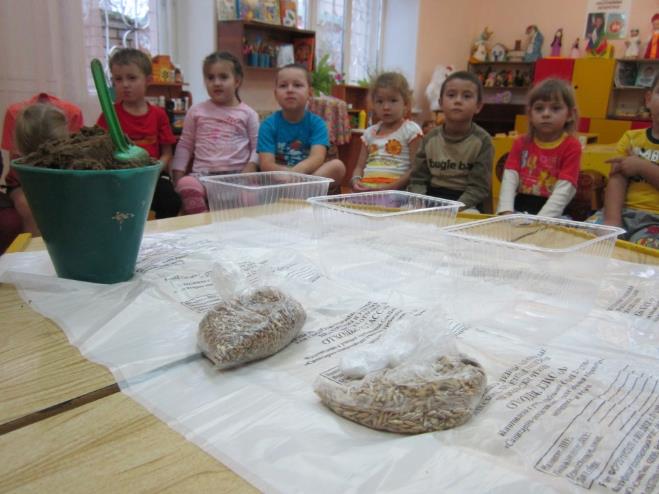 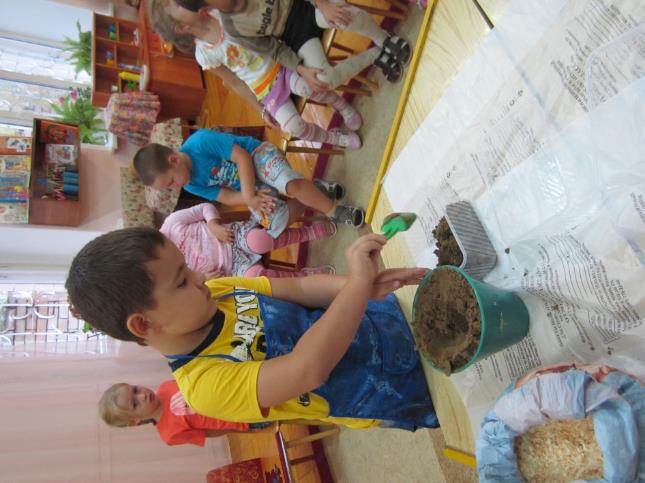 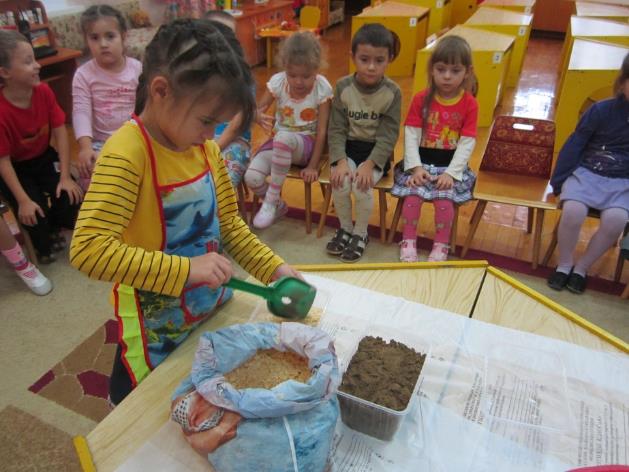 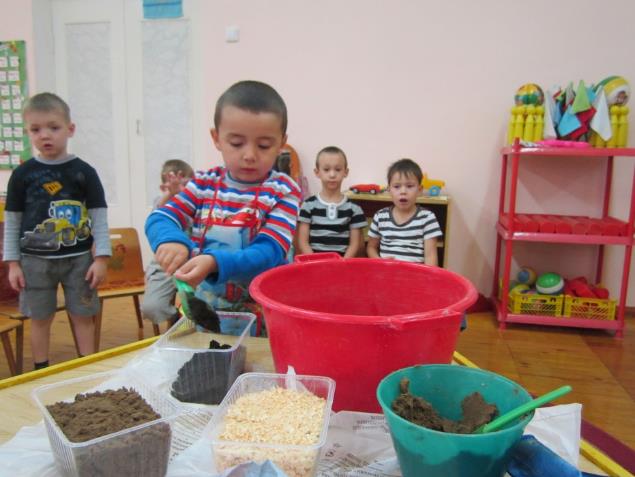 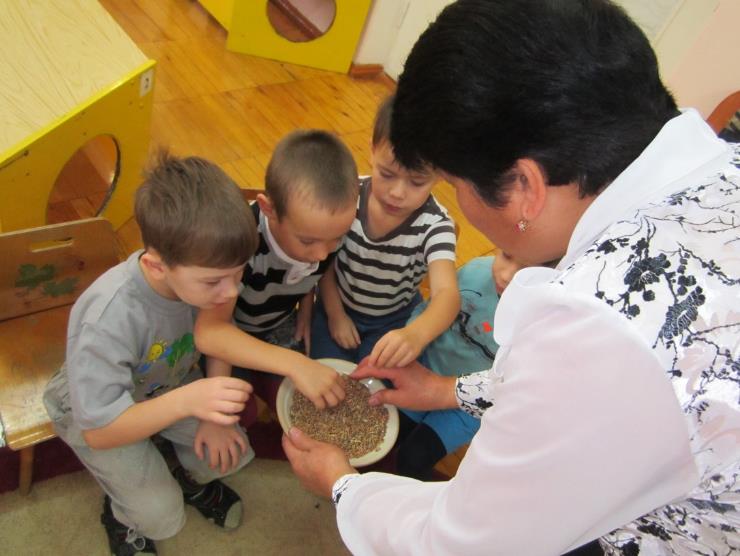 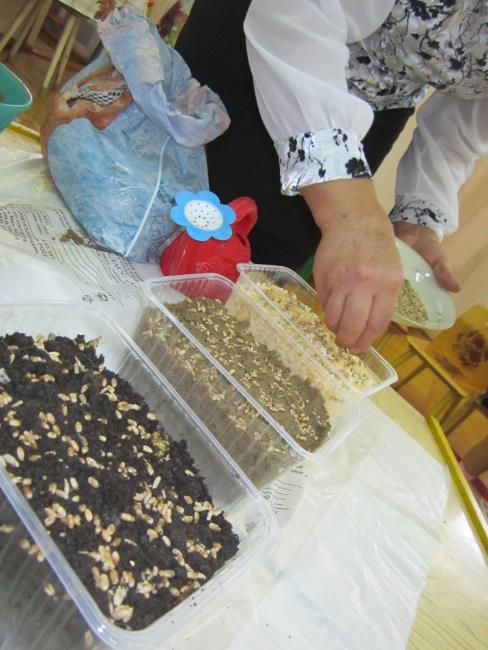 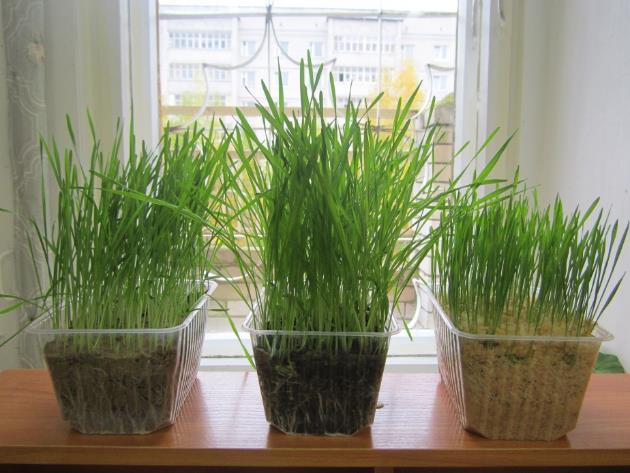 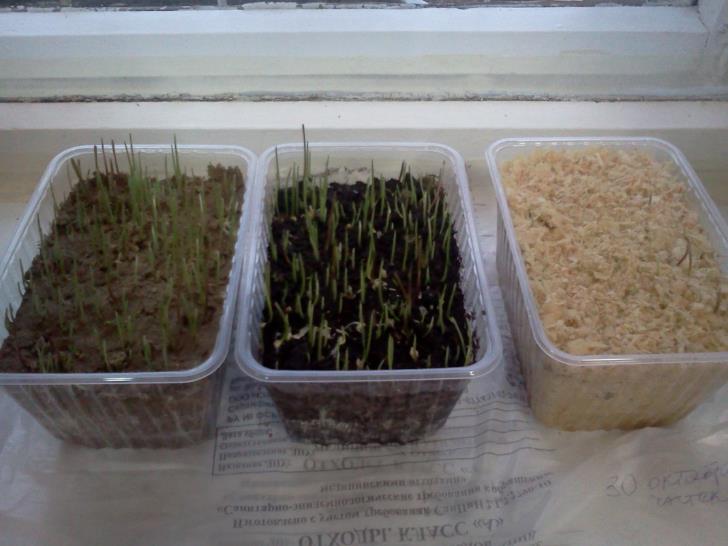 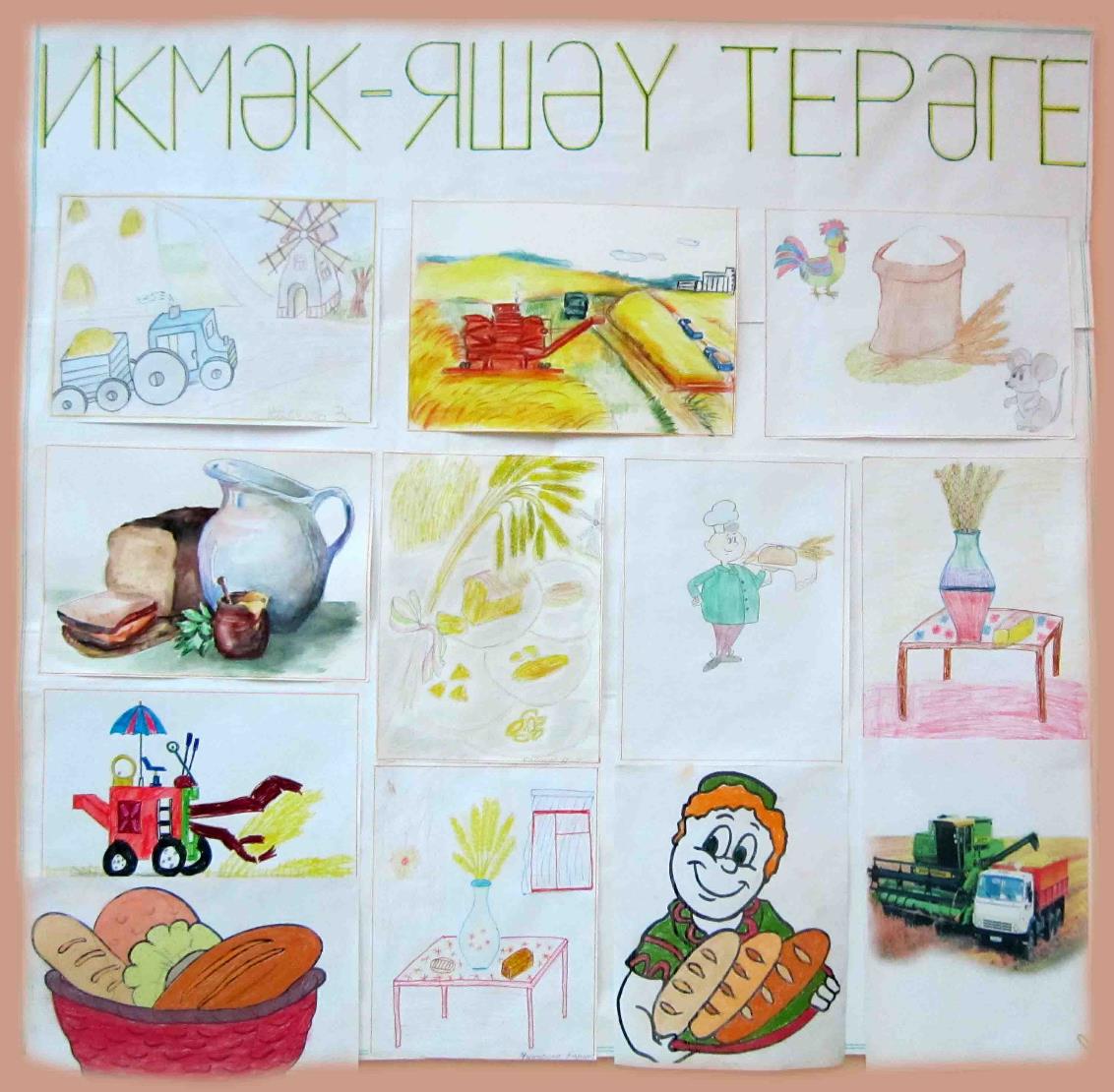 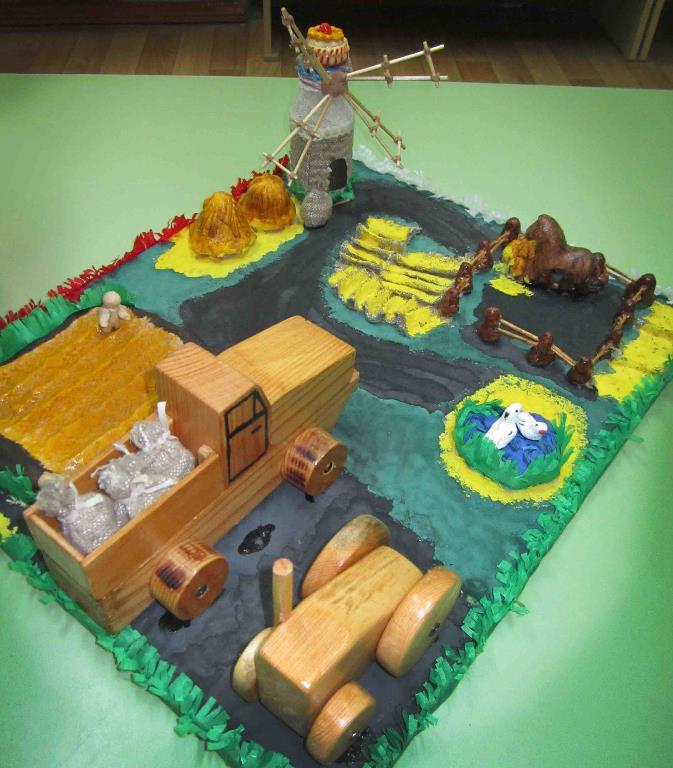 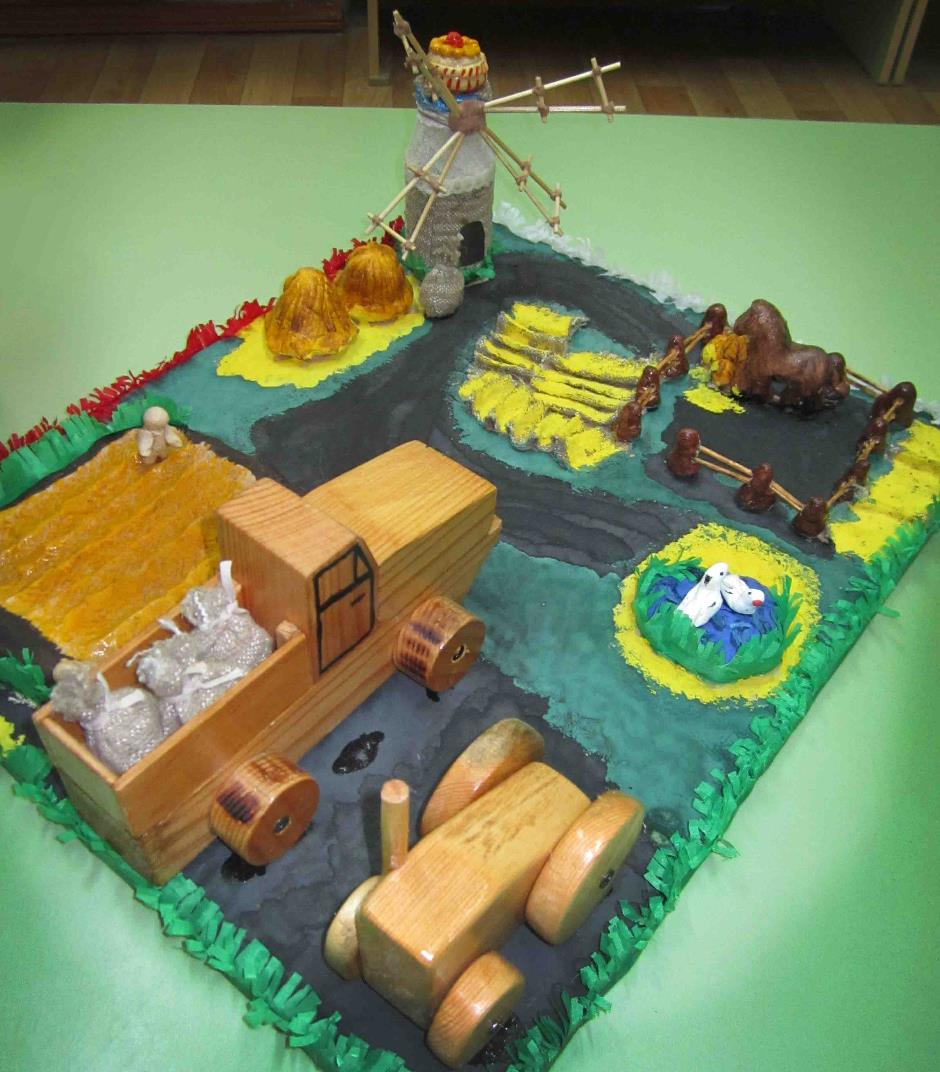 Игенче хезмәтенә миниатюра